Depression
Objectives
You should be able to 
Define and classify depressive illness
Diagnose depression
Manage a patient with depressive illness
Depression
Depression
Depressed mood to a degree that is definitely abnormal for the individual, present for most of the day and almost every day, largely uninfluenced by circumstances, and sustained for at least 2 weeks.
loss of interest or pleasure in activities that are normally pleasurable; decreased energy or increased fatiguability.
An additional symptom or symptoms from the following list should be present, to give a total of at least four:
 loss of confidence and self-esteem;
unreasonable feelings of self-reproach or excessive and inappropriate guilt;
recurrent thoughts of death or suicide, or any suicidal behaviour;
complaints or evidence of diminished ability to think or concentrate, such as indecisiveness or vacillation;
change in psychomotor activity, with agitation or retardation (either subjective or objective);
sleep disturbance of any type;
Depression: classification
Dimensional 
Unipolar
Bipolar 
Severity
Mild
Moderate
Severe
Symptoms
Psychotic
Somatic
Neurotic 
Aetiology 
Exogenous 
Endogenous
Mild Depressive episode
At least 2 weeks...but shorter periods if severe or rapid in onset.
At least two of:
Depressed mood					D
Loss of interest and enjoyment			I
Increased fatigability (Energy)				E
Plus two of:
reduced self-esteem and self-confidence		S
reduced concentration and attention			A
ideas of guilt and unworthiness			G
bleak and pessimistic views of the future		P
diminished appetite					A
disturbed sleep					S
ideas or acts of self-harm or suicide			S
Usually, some difficulty in functioning

		 Depression Interest Energy  Self-confidence (-esteem) 		      Attention Guilt  Sleep Appetite Pessimistic Suicide
Moderate Depressive episode
At least 2 weeks...but shorter periods if severe or rapid in onset.
At least two of:
Depressed mood
Loss of interest and enjoyment
Increased fatigability
Plus at least three of:
reduced concentration and attention;
reduced self-esteem and self-confidence;
ideas of guilt and unworthiness
bleak and pessimistic views of the future;
ideas or acts of self-harm or suicide;
disturbed sleep
diminished appetite.
Usually, considerable difficulty functioning
Severe Depressive episode
At least 2 weeks...but shorter periods if severe or rapid in onset.
All three of:
Depressed mood
Loss of interest and enjoyment
Increased fatigability
Plus at least four of:
reduced concentration and attention;
reduced self-esteem and self-confidence;
ideas of guilt and unworthiness
bleak and pessimistic views of the future;
ideas or acts of self-harm or suicide;
disturbed sleep
diminished appetite.
Very unlikely to be able to function
Psychotic symptoms: hallucinations, delusions, depressive stupor.
 Mood congruent or incongruent.
Recurrent depressive episode
More than one episode lasting 2 weeks or more...separated by several months.
Otherwise recurrent affective disorder 
	(Recurrent brief depressive disorder)
~1/month
<2weeks in duration (typically 2-3 days)
Fulfil symptomatic criteria for mild, moderate, or severe
Absence of mania.
Hypomania acceptable if following treatment with antidepressant.
Persistent mood [affective] disorder
Rarely if ever sufficiently severe to reach hypomania or mild depression.
At least one year.
Eg. Dysthymia
Excludes bereavement (lasting <2y)
Somatic Syndrome ICD-10
“scientific status...questionable...can also be ignored”
At least four:
Loss of interest or pleasure in activities
Diurnal variation (worse in the mornings)
EMW (2h)
Psychomotor retardation/agitation
Lack of emotional reactivity

Weight loss (5% in one month)
Loss of appetite
Loss of libido

	Mnemonic: DEAR (Depression, Early waking, Anergia, Retardation) WALI (weight ↓; Appetite↓; Libido ↓)
Depression: classification
Mild depressive episode
2 or 3 symptoms
Patient usually distressed but  function not greatly affected 
Moderate depressive episode
4 or more symptoms
Great difficulty in continuing with ordinary activities
Severe depressive episode without psychotic symptoms
Several symptoms present: marked and distressing
Loss of self esteem, ideas of worthlessness or guilt, suicidal ideas or acts; symptoms of the somatic type
Severe depressive episode with psychotic symptoms
As above plus hallucinations, delusions, psychomotor retardation or stupor
Ordinary social activities are impossible
Hallucinations and delusions may or may not be mood congruent
Depressive symptoms of the somatic syndrome
Mood worse in the morning
Decreased interests or pleasure
Early morning wakening
Decreased appetite or weight loss
Psychomotor retardation or agitation
Decreased emotional reactivity
Decreased libido

Diurnal variation Early morning wakening Agitation Reactivity reduced Weight loss Appetite LIbido
Other mood disorders
Cyclothymia
Persistent instability of mood with mood swings unrelated to life events
Numerous periods of mild elation and depression
Criteria for bipolar affective disorder or recurrent depression not met 
Dysthymia 
Chronic depression of mood
Not severe to meet diagnosis of bipolar disorder or depression
Epidemiology
Unipolar depression
The 4th leading cause of disease burden in the world
M:F ratio = 1:2
Incidence: 1 per 100 men and 3 per 100 women
Point prevalence 7.1%
Average age of onset: around 30s
Epidemiology
Higher prevalence in working class than middle class women
Marital status: divorced > bereaved > unhappily married > single > happily married
No difference in ethnic groups
Rate of major depression increased with earlier onset in past   10 years
Suicide rates in the young increased in past 2 decades
Aetiology
Biological
Genetic
Biochemical theories 
Biogenic amines
Cortisol 
Psychosocial
Environmental factors
Life events
Learning theories
Conditioned response (Wolpe)
Learned helplessness (Seligman)
Cognitive model (Beck)  
Psychoanalytic - Freud
Biological: Genetic
Heritability not as great as in bipolar illness
MZ:DZ concordance 54%:24%
Family studies: 2-3% increase if one parent has depression
Abnormalities in 
C5 serotonin transporter gene
C11 tyrosine hydroxylase
Chr Xp MAO enzyme
Biological: hormones
Cortisol secretion –
 increased and longer lasting  suppression of cortisol in dexamethasone suppression test (60%)
25% show blunted TSH response to TRH stimulation
Biological: neurotransmitters
Biochemical theories
Monoamine hypothesis (biogenic amine hypothesis)
Serotonergic hypothesis
Noradrenergic
Dopaminergic hypothesis
Other 
Cholinergic
GABA (gamma-amino butyrate-ergic theories
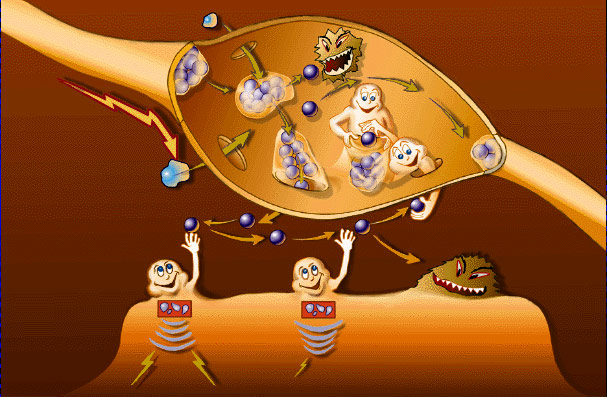 Inter-neuronalSynapse Function
Aetiology: psychosocial
Vulnerability factors (Brown & Harris): 
	Risk is increased if a provoking factor is present
Loss of mother before age 11
Lack of a confiding relationship
Having 3 or more children at home under the age of 14
Not working outside the home
Aetiology: psychosocial
Life events (Holmes & Rahe)
Sudden changes which may be positive or negative which disrupt normal social life
70% of depressive episodes are preceded by life events
Precipitating role not causal
Life events
Death of a spouse 				(100)
Divorce 						(73)
Marital separation 				(65)
Jail term 					(63)
Death of a close family member 	(63)
Personal injury or illness 			(53)
Marriage 					(50)
 Being sacked from a job 			(47)
Learning theories
Wolpe: depression is a conditioned response to repetitive loss
Seligman: Depression develops when reward or punishment is no longer contingent on the actions of the organism
Beck: cognitive model of depression
Cognitive triad 
Schemas
Cognitive errors
Cognitive model of depression
Cognitive triad: negative view of 
Self
Current situation
Future
Schemas: stable cognitive patterns forming the basis for the interpretation of situations 
Cognitive errors
Beliefs in negative concepts
Cognitive distortions: arbitrary inference, selective abstraction, overgeneralisation, personalisation, magnification and minimisation, dichotomous thinking
Management of depression
Management
Where
primary care, home treatment or hospitalisation? 
Who 
Establish diagnosis
History and additional information
Investigations
Medications 
Address specific psychosocial stressors
Stepped care model
Recognition in primary care and general hospital setting
Treatment of mild depression in primary care 
Treatment of moderate depression to severe depression in primary care 
Treatment of depression by mental health specialists
In-patient treatment for depression
Information gathering
Sources of information: 
Patient
Collateral (corroborative) history
Primary physician (GP) records
Hospital records 
Prison records (inmate records)
Investigations
Physical exam
Routine
Full haemogram, ESR, 
Glusose
U&E
Calcium
TFTs
LFTs
Drug screen
ECG 
Creatinine clearance 
Others
Urinary copper (Wilson’s disease)
ANF (SLE)
Infection screen (VDRL, HIV)
CT/MRI scan
Depression in medical setting
Pharmacological factors
Steroids
Contraception
Substance use/withdrawal
Cimetidine, indomethacin
Phenothiazines
Thallium; cycloserine
Vincristine; vinblastine
Depression in medical setting
Endocrine disorders
Hypothyroidism
Hyperthyroidism
Hypopituitarism
Addison’s disease, Cushing disease 
Diabetes mellitus
Infections
Tertiary syphilis
toxoplasmosis
Influenza; viral pneumonia
Viral hepatitis
Infectious mononeucleosis
HIV infection/AIDS
Depression in medical setting
Collagen
Rheumatoid arthritis, SLE
Nutritional
Pellagra, pernicious anaemia
Neurological
Multiple sclerosis
Parkinson’s disease
Head trauma
Complex partial seizures
Sleep apnoea
Cerebral tumours
Cerebrovascular disorder
Neoplastic 
Abdominal malignancies (pancreatic cancer)
Disseminated  carcinomatosis
Diagnosis and related factors
Establish diagnosis and co-morbidity
Associated factors
Psychosis
Catatonic symptoms
Risk of suicide
Risk of violence 
Substance use disorder
Other co-morbidities:
Medical  
personality, anxiety and conduct disorders
DSM V classification
Disruptive mood disorders
Major depressive episode
Persistent Depressive disorder (dysthymia)
Premenstrual dysphoric disorder
Substance/medication induced depressive disorder
Depressive disorder due to another medical condition
Other specified depressive disorder
Unspecified depressive disorder
DSM V: Depression specifiers
With anxious distress
Mild (2 symptoms)
Moderate (3 symptoms)
Moderate – severe (4-5 symptoms)
Severe (4-5 symptoms with motor agitation)
With mixed features
With melancholic features
Mild Depressive episode
At least 2 weeks...but shorter periods if severe or rapid in onset.
At least two of:
Depressed mood					D
Loss of interest and enjoyment			I
Increased fatigability				E
Plus two of:
reduced self-esteem and self-confidence;		
reduced concentration and attention;			
ideas of guilt and unworthiness			
bleak and pessimistic views of the future;		
diminished appetite.				
disturbed sleep					
ideas or acts of self-harm or suicide;			
Usually, some difficulty in functioning

		 Depression Interest Energy  Self-confidence (-esteem) 		      Attention Guilt Pessimistic Suicide Sleep Appetite
Mild depression
Watchful waiting: 2 weeks
Sleep/anxiety management
Guided self-help
Computerised CBT
Psychososical interventions
Problem solving therapy
Brief CBT
Counselling
Antidepressants 
Not routinely recommended
Use if other interventions fail
Use if there is previous hx of moderate to severe depression
Moderate Depressive episode
At least 2 weeks...but shorter periods if severe or rapid in onset.
At least two of:
Depressed mood
Loss of interest and enjoyment
Increased fatigability
Plus at least three of:
reduced concentration and attention;
reduced self-esteem and self-confidence;
ideas of guilt and unworthiness
bleak and pessimistic views of the future;
ideas or acts of self-harm or suicide;
disturbed sleep
diminished appetite.
Usually, considerable difficulty functioning
Severe Depressive episode
At least 2 weeks...but shorter periods if severe or rapid in onset.
All three of:
Depressed mood
Loss of interest and enjoyment
Increased fatigability
Plus at least four of:
reduced concentration and attention;
reduced self-esteem and self-confidence;
ideas of guilt and unworthiness
bleak and pessimistic views of the future;
ideas or acts of self-harm or suicide;
disturbed sleep
diminished appetite.
Very unlikely to function
Psychotic symptoms: hallucinations, delusions, disorganised thinking, grossly disorganised or abnormal motor behaviour (depressive stupor).
 Mood congruent or incongruent.
Moderate-severe depression
Offer antidepressants routinely
First line: SSRIs
Continue for ≥ 6 months after remission
Continue for 2 years if ≥ 2 episodes in recent past
Psychological treatment
CBT
IPT
Couple-focussed therapy
Resistant cases
Switch to another antidepressant after 1 month (if there is partial response wait 6 weeks)
Choose another SSRI or mirtazapine
Include moclobemide (washout period), reboxetine, lofepramine
Other TCAs (except dosulepin) and venlafaxine for more severe depression
Options in treatment-resistance
Antidepressants with CBT (16-20 sessions over 6-9 months)
Venlafaxine
Augmentation
Lithium (continue for 6 months, stop lithium first)
Antidepressants 
SSRI + mirtazapine
SSRI + mianserine (risk of agranulocytosis)
Antipsychotics in psychotic depression
Not recommended: 
carbamazepine, lamotrigine, buspirone, pindolol, valproate, thyroid supplements, benzodiazepines
Phenelzine (especially atypical depression) 
ECT
Depression in Bipolar disorder
SSRIs less prone to precipitate manic attacks compared to TCAs
Antipsychotics
Prophylaxis of bipolar disorder with drugs
Consider Lithium, olanzapine or valproate 
The choice should depend on: 
response to previous treatments 
the relative risk, and known precipitants, of manic versus depressive relapse 
physical risk factors, e.g. renal disease, obesity and diabetes 
the patient’s preference and history of adherence 
gender (valproate should not be prescribed for women of child‐bearing potential) 
a brief assessment of cognitive state (such as the Mini‐Mental State Examination) for older people.
Morbidity and mortality
Loss of work and productivity
A number of famous actors, artists and musicians have had the disorder
Attempted suicide: 25 – 50%
Completed suicide: 10%
Prognosis
Within the first 2 years after the 1st episode, 40 – 50% experience another manic attack
Cycling between mania and depression accelerates with age
Prognostic factors
Poor	
Unemployment or poor employment history
Alcohol abuse
Psychotic features
Depressive features
Male sex
Treatment non-compliance
Good
Manic episodes of short duration
Later age of onset
Few thoughts of suicide
Few psychotic symptoms
Few co-morbid physical factors
Good treatment response and compliance
Thank you